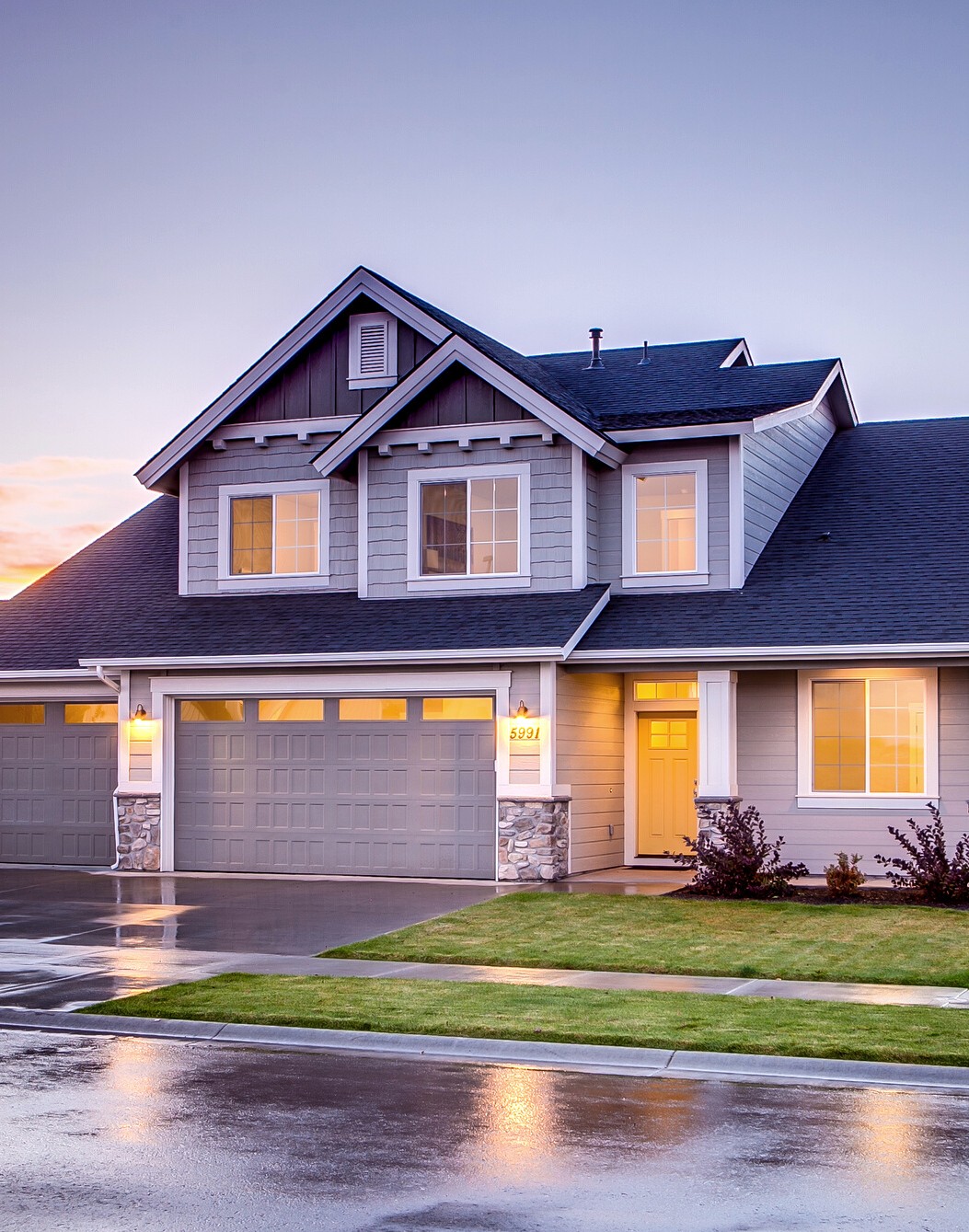 UNIT : 3
There's NO  place like home
Conversation + Listening
DONE BY : MARYAM ALSHAREEF
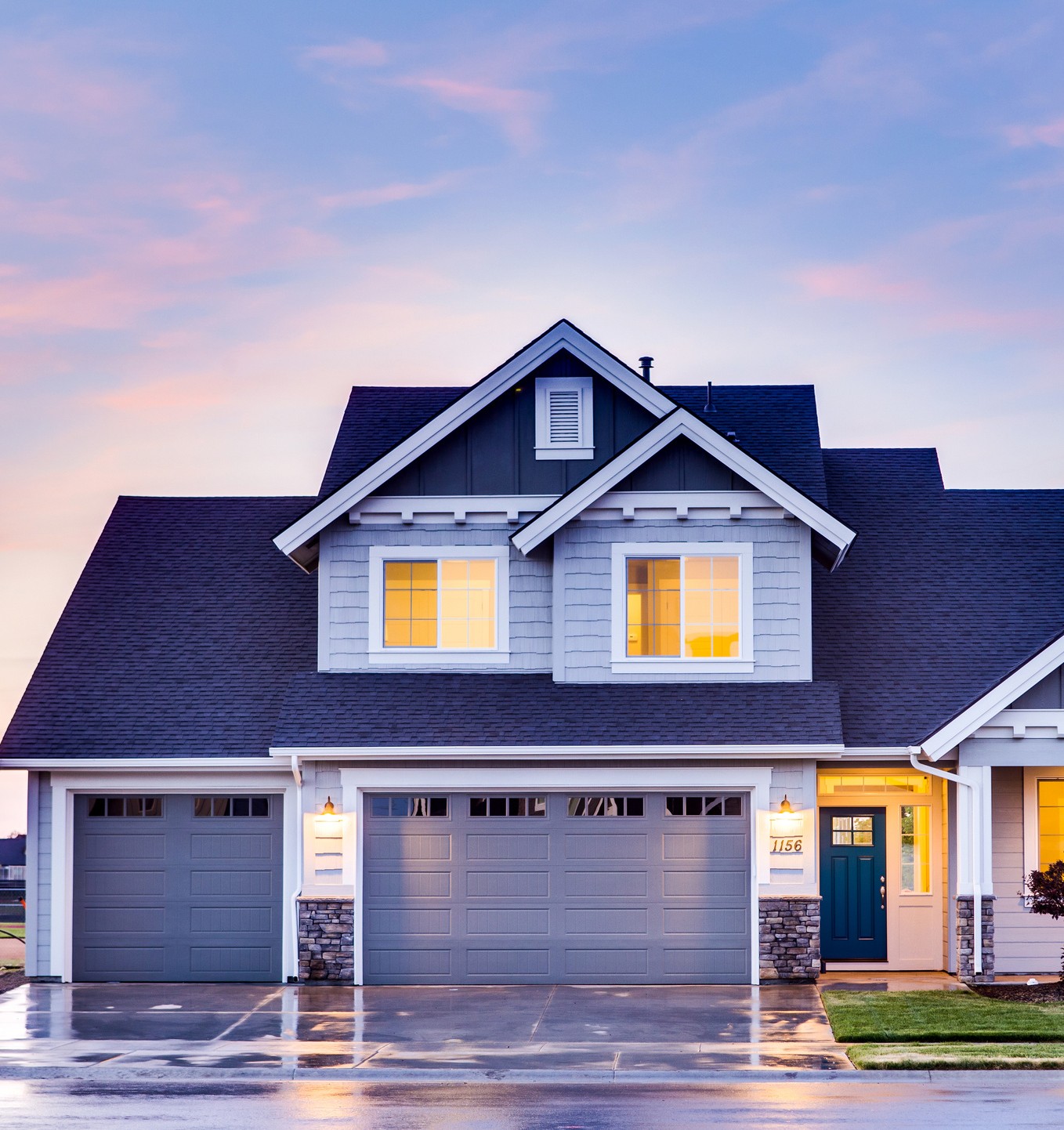 lesson objective :
Read the conversation for specific  information .

Answer some questions about the  conversation

Match the new vocabulary with its  meaning .

Use the “ Real Talk ” in a sentence.

Stress on two-syllable nouns and  verbs .
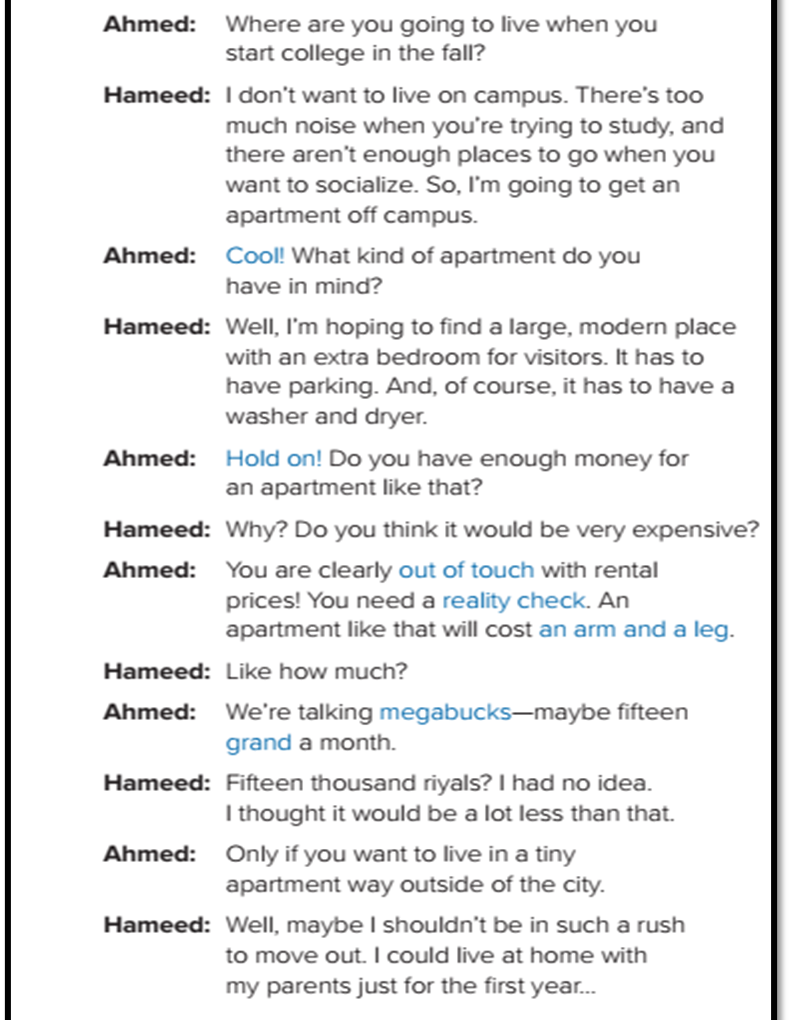 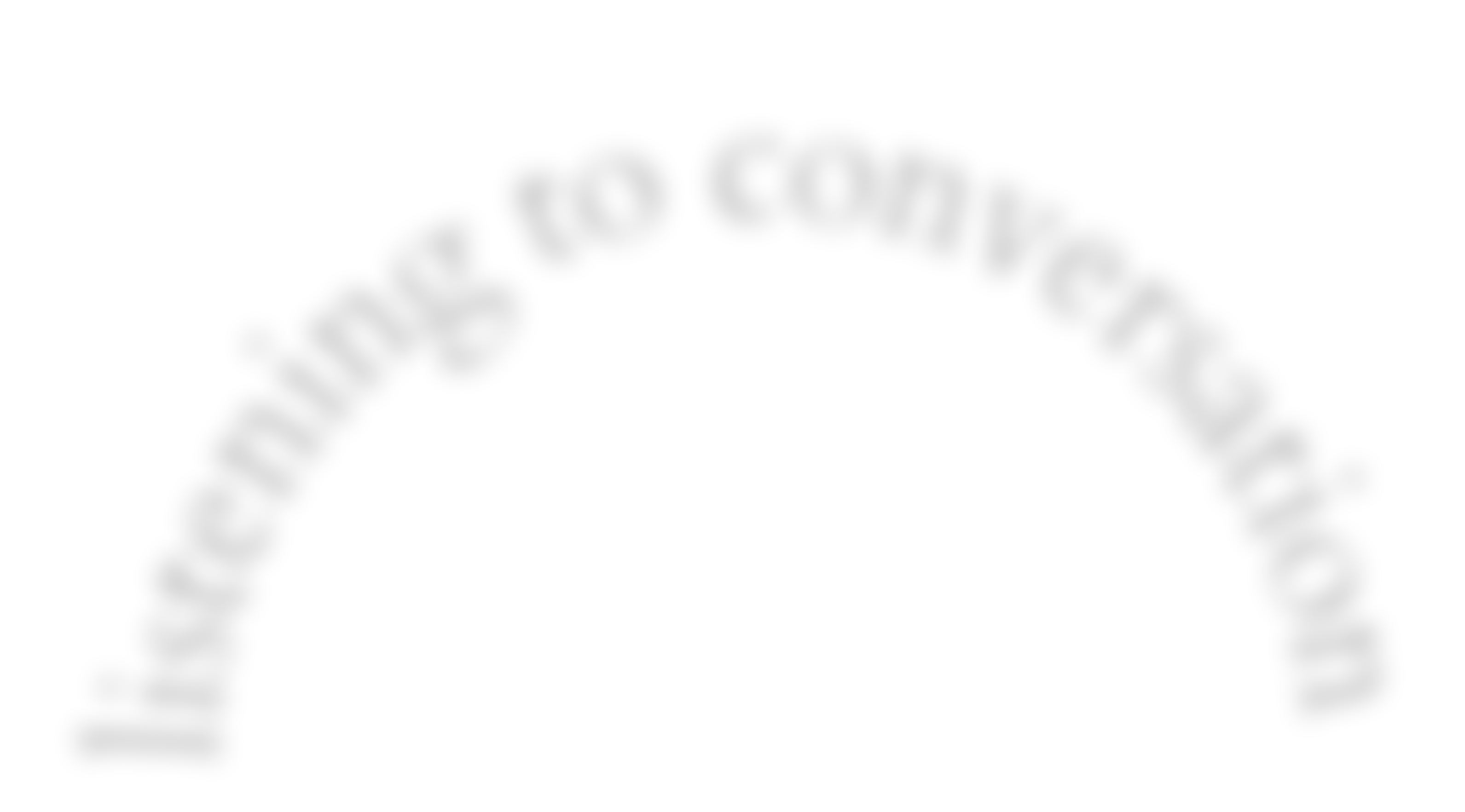 c
o
o
n
t
v
g
e
r
n
s
i
a
n
t
i
e
o
t
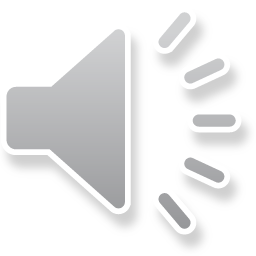 s
n
i
l
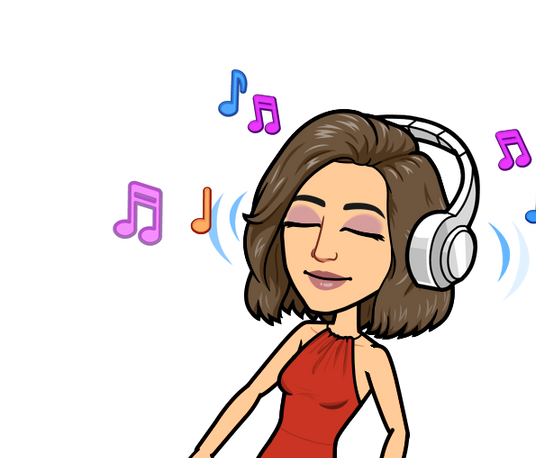 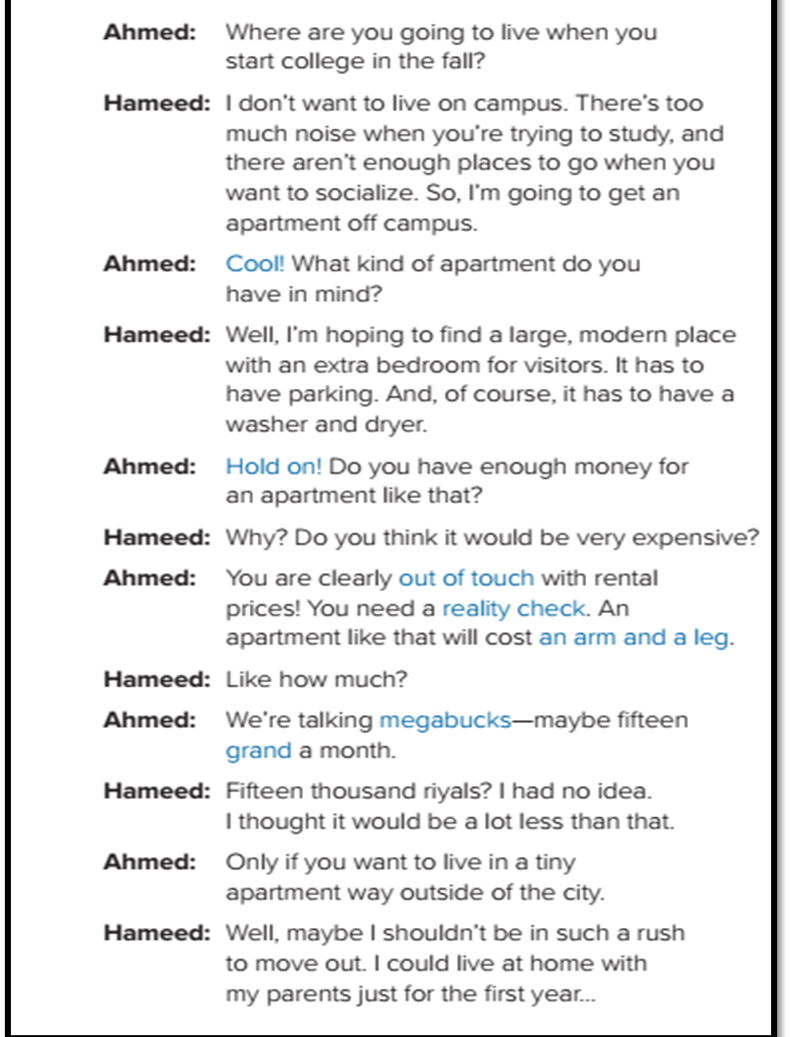 How many persons in this  conversation ?
Two persons                       

Who are they ?
Ahmed & Hameed                       

What are they talking about ?

Where university students live
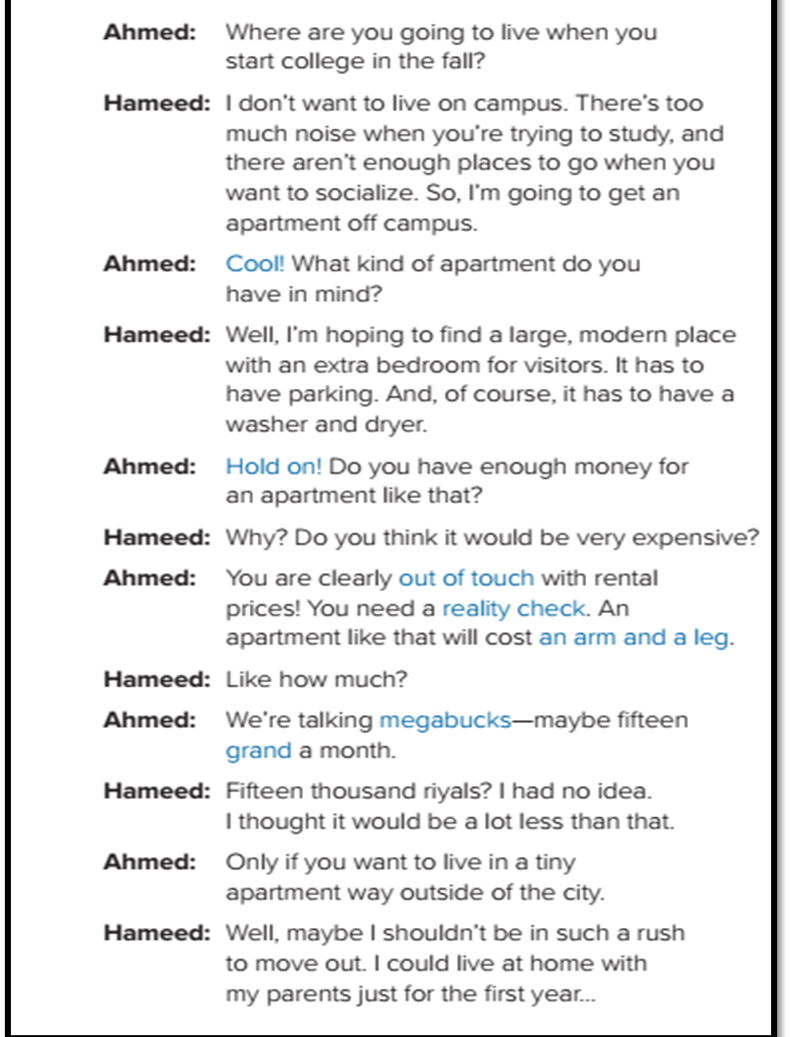 Does Hameed want to live on  campus ?
No, he doesn’t  

Why ?
ther's too much noise and there  aren't enough place to socialize
What kind of apartment does  Hameed have in mind ?
a large modren place with extra  bedroom for vistors
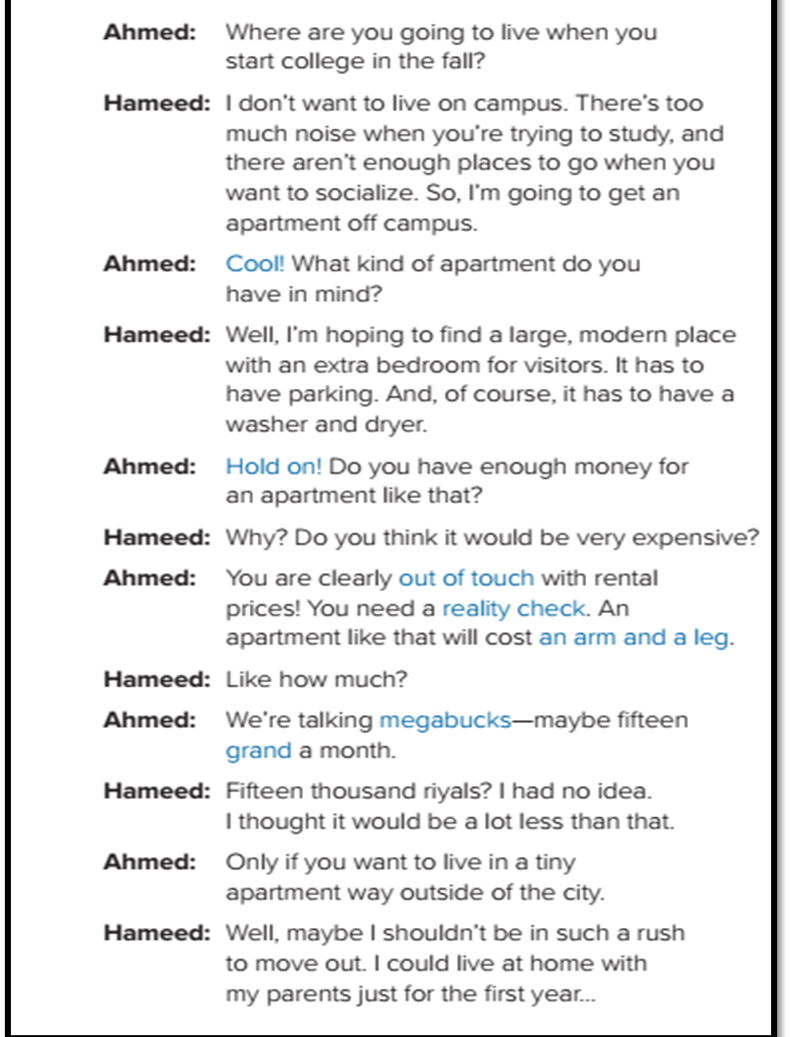 Does Hameed have a realistic  idea with rental prices?
No, he doesn’t .
What does Hameed decide after  knowing the rental prices?
living at home with his parents
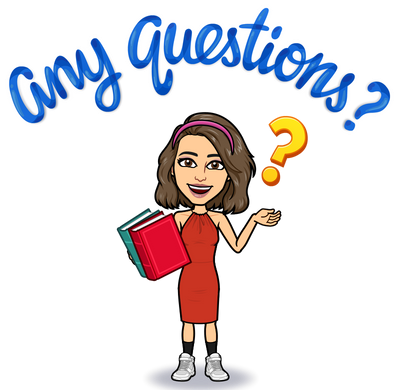 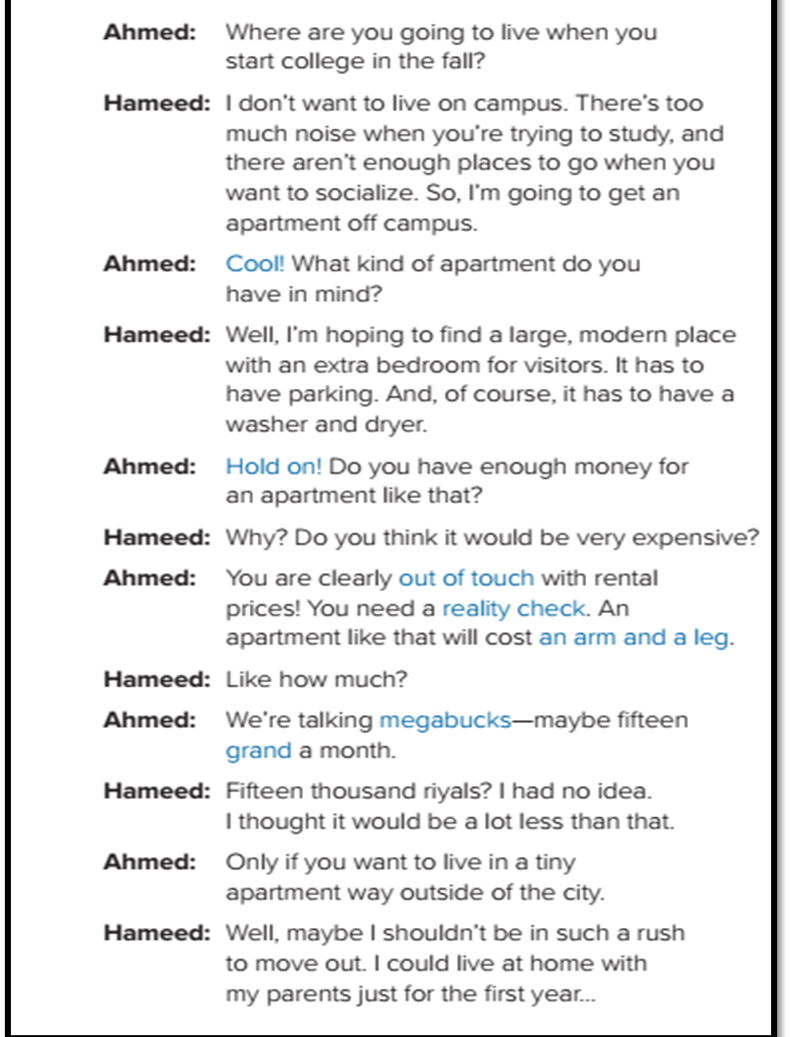 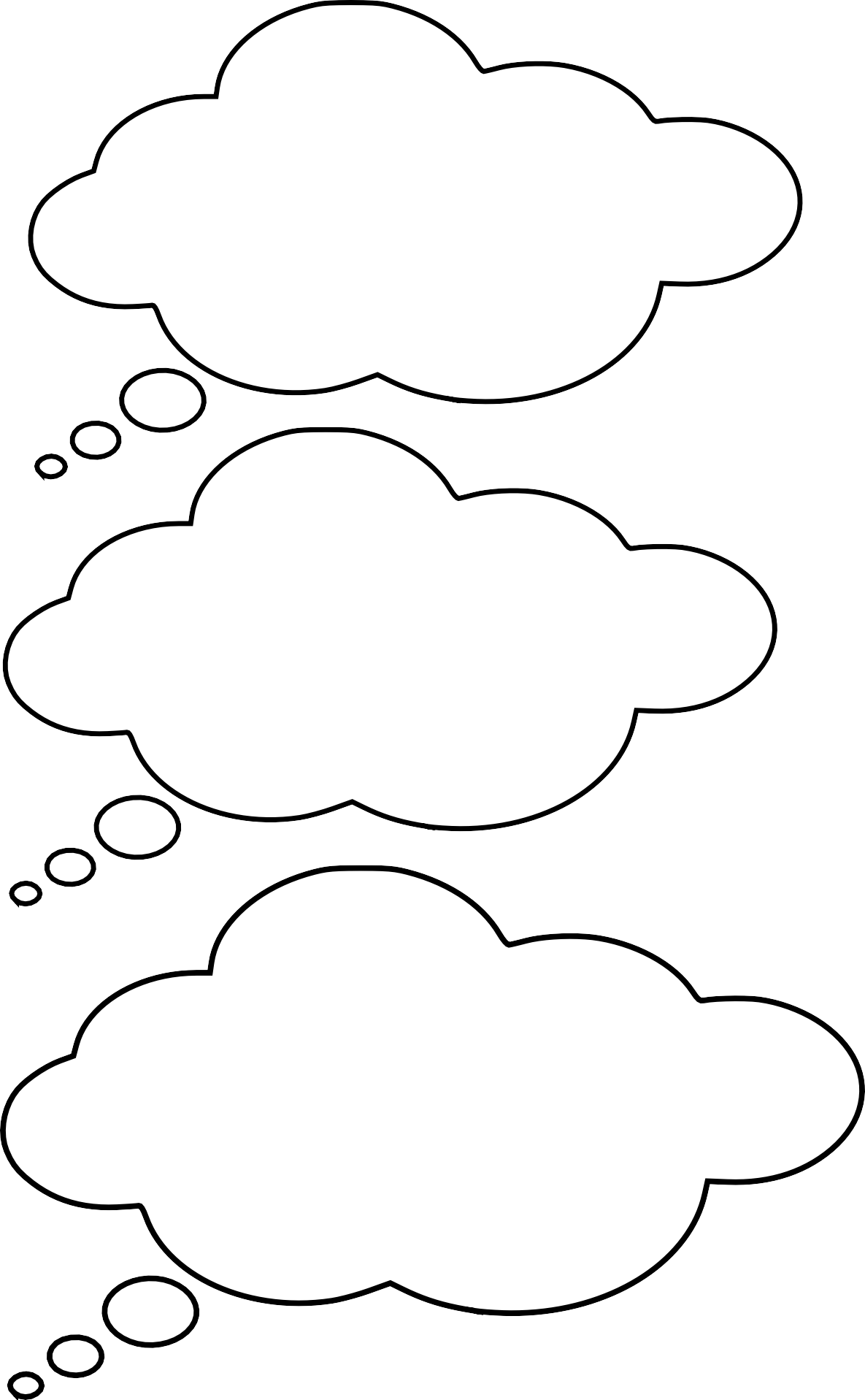 Who said:  cool !
Ahmed
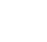 Who said:  hold on
Ahmed
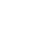 Who said:  out of touch
Ahmed
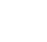 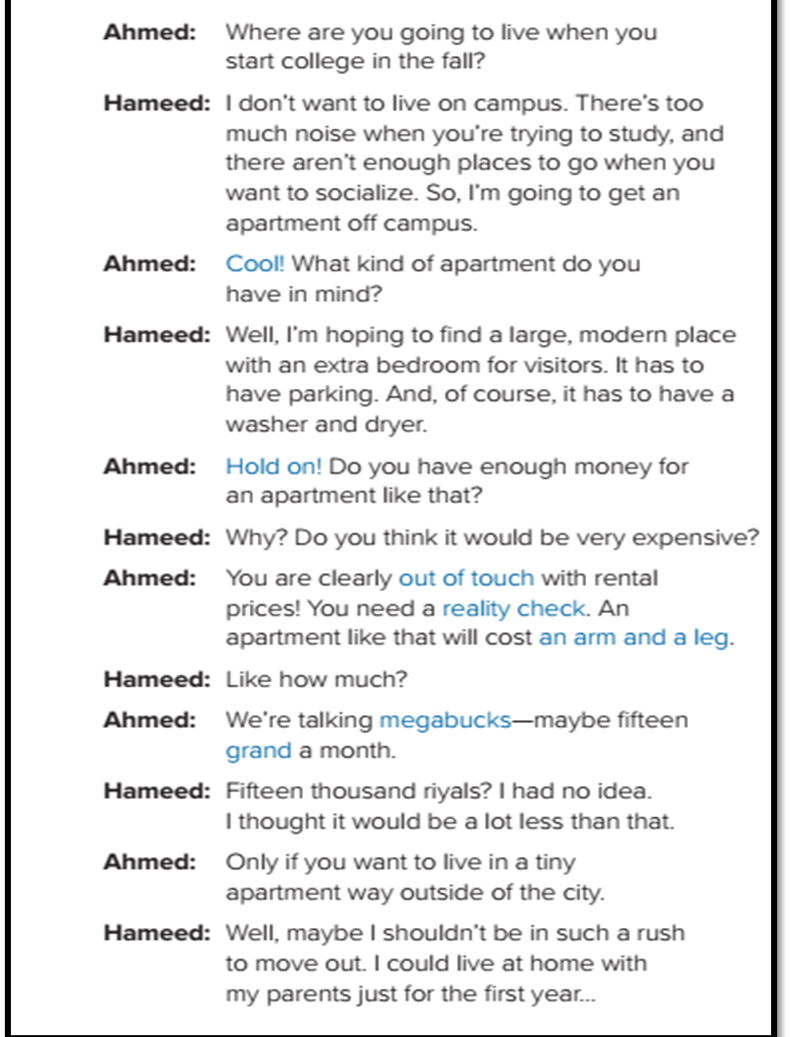 Who said:  reality check
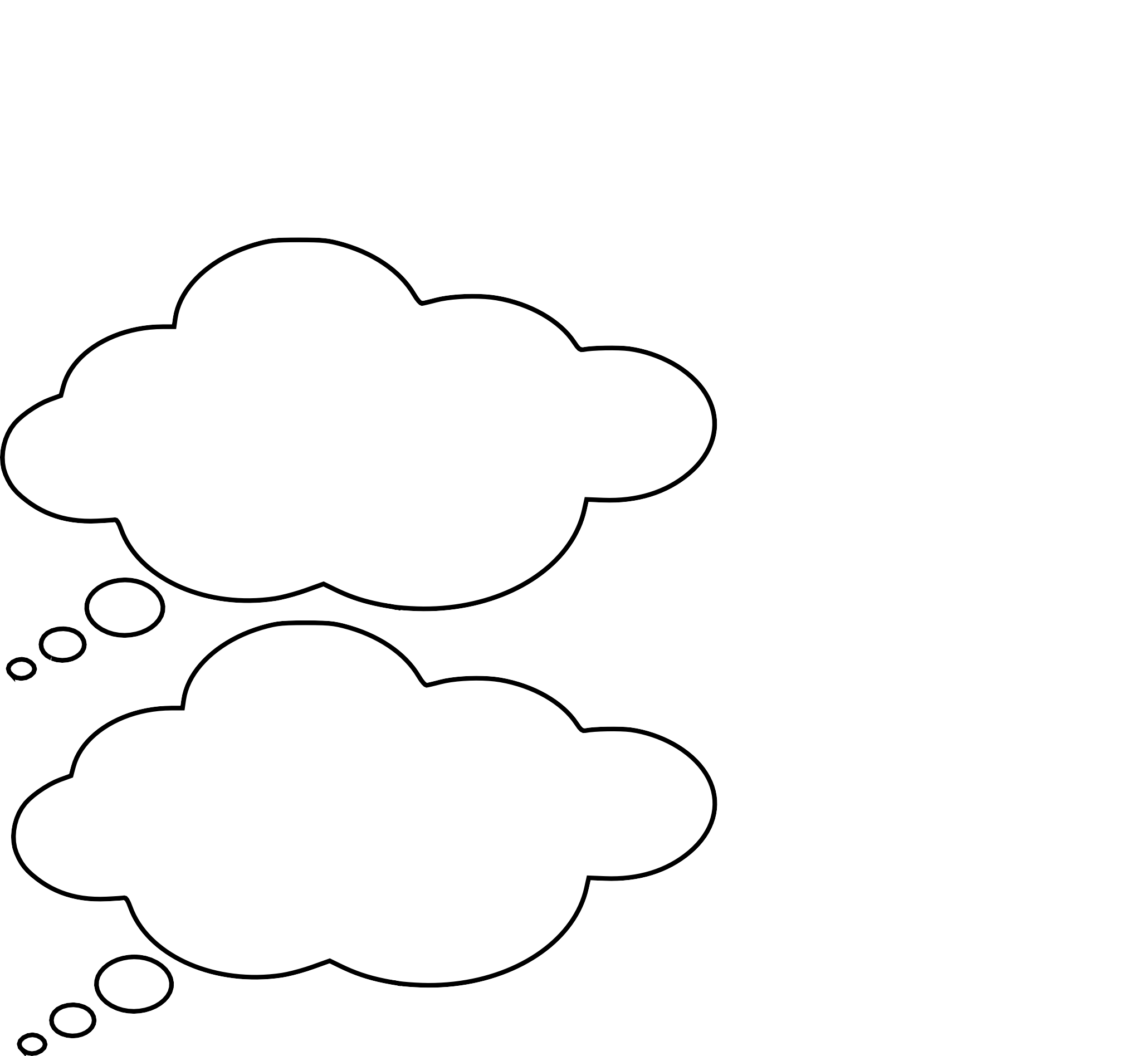 Ahmed
Who said:  an arm and
a leg
Ahmed
Who said:  megabucks
Ahmad
REAL TALK
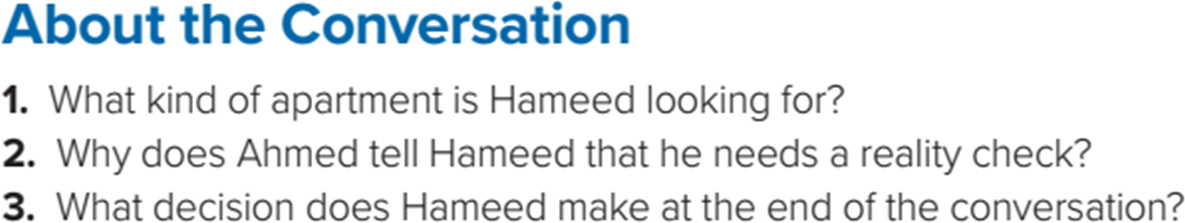 He wants a large modern apartment off campus with an extra  bedroom, parking,	and a washer and dryer.
He will not be able to afford an apartment like that.
He decides to keep living at home for another year
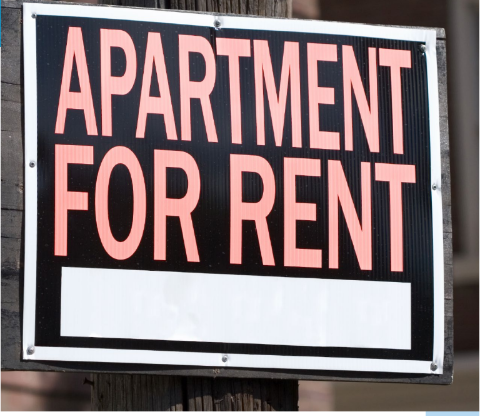 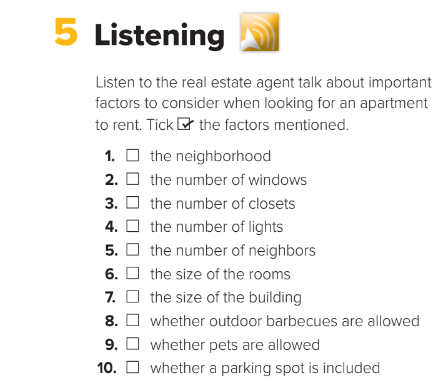 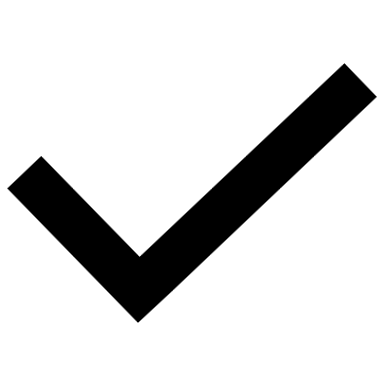 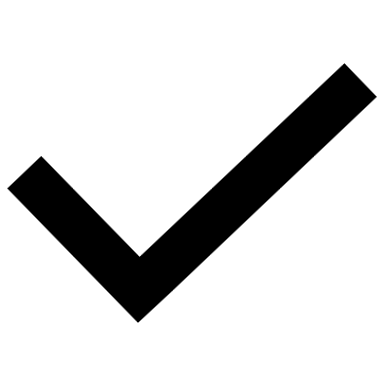 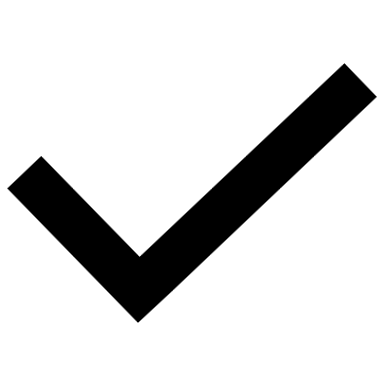 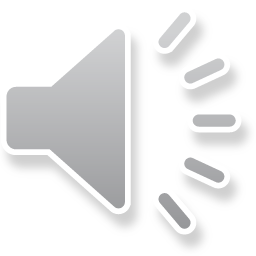 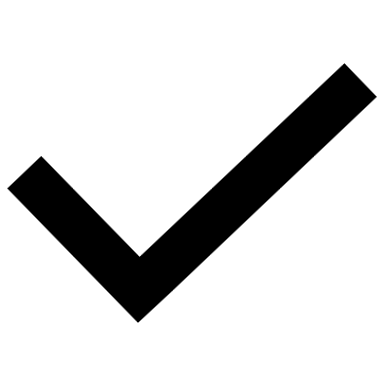 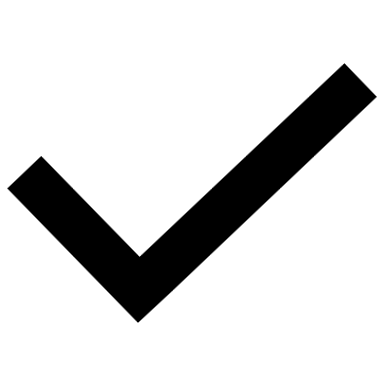 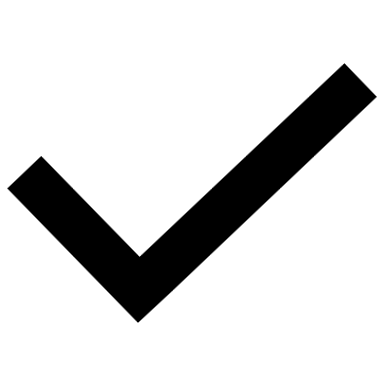 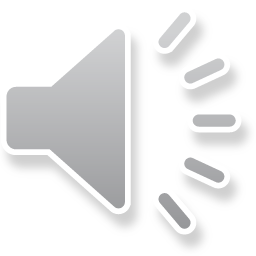 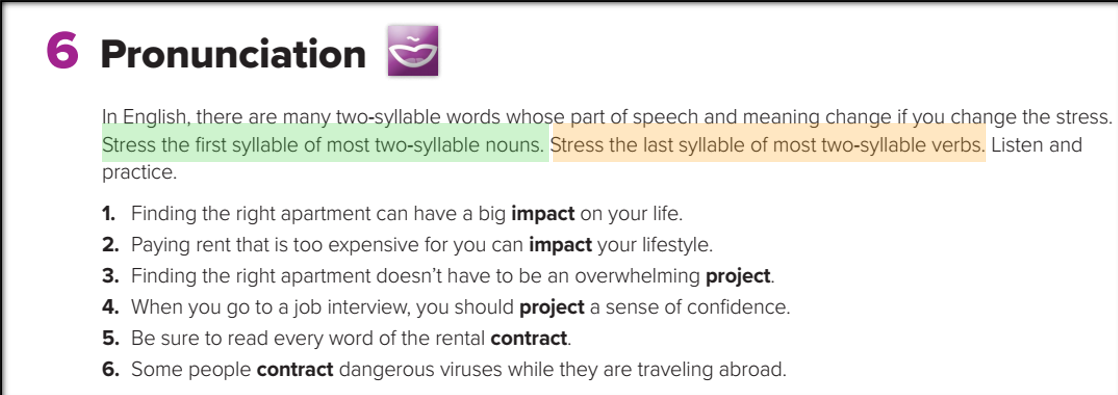 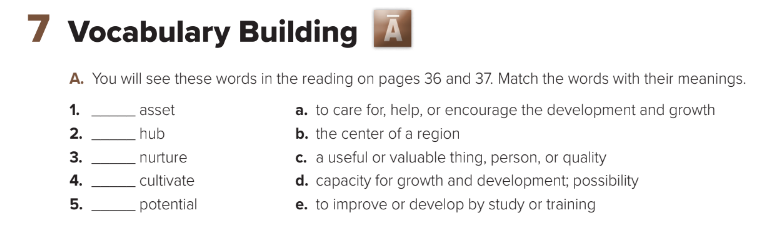 C
B
A
E
D
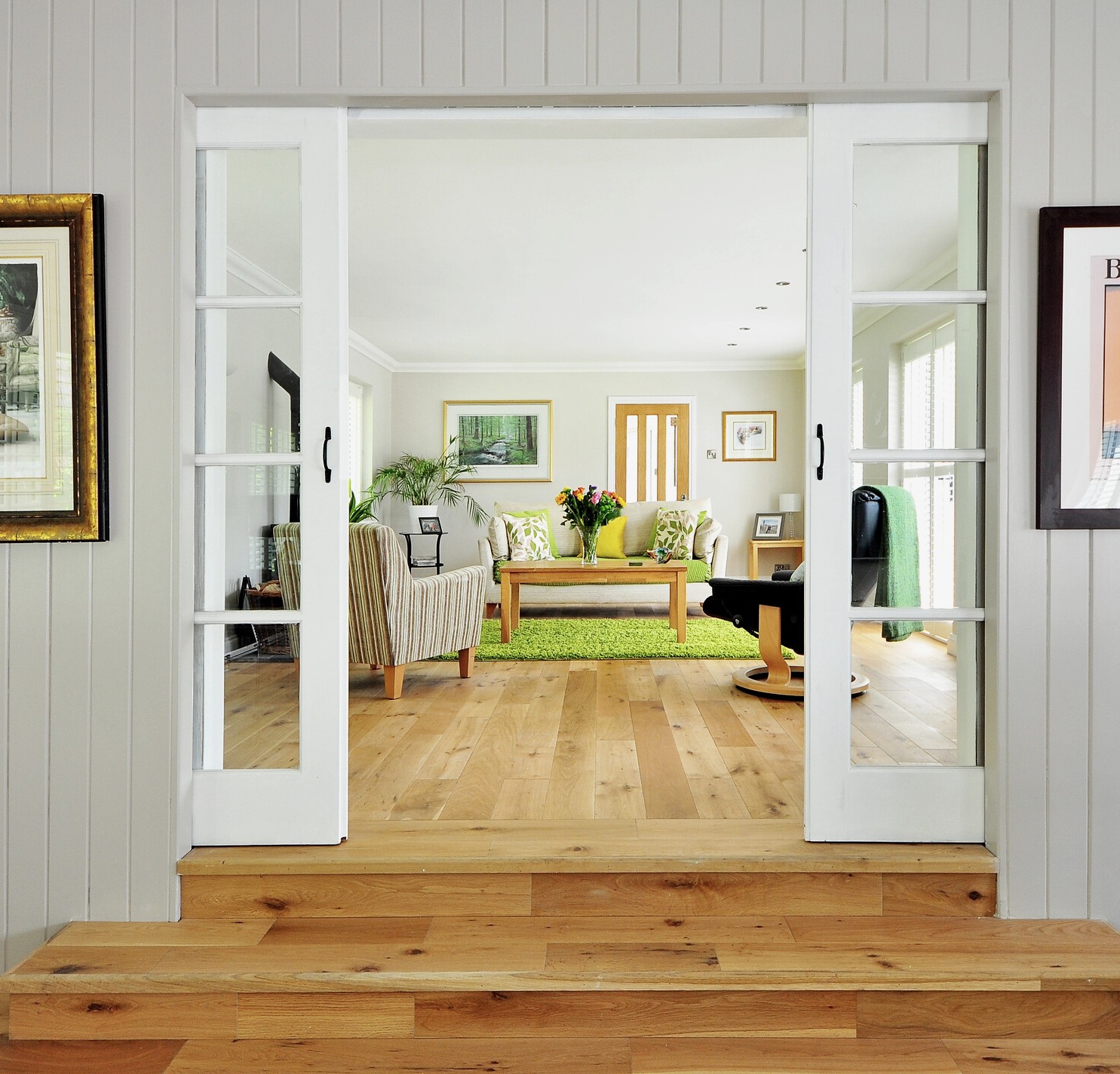 HOME WORK :
p. 100

exercise	i
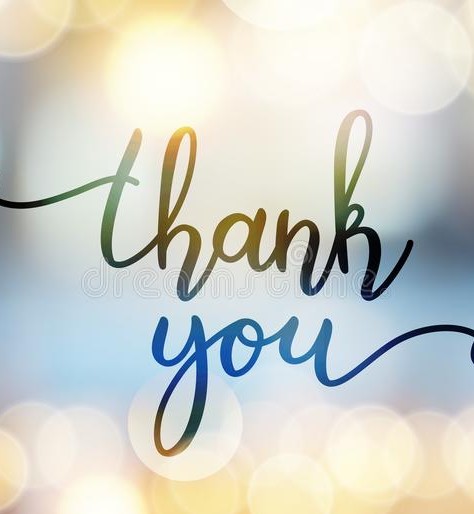 Thanks  a lot